Nádorová onemocnění v gynekologii
Děložní myom
Zhoubné nádory zevních a vnitřních rodidel
Diagnostika
Léčba
Petr Křepelka
Děložní myom
Děložní leiomyom
Fibroid
Fibrom
Myofibrom 
Myom děložní 
Benigní nádor tvořený buňkami hladké svaloviny a extracelulární matrix, složené z kolagenu, proteoglykanu a fibronectinu
Vzniká  neopouzdřenou klonální proliferací leiomyocytu
Výskyt
Nejčastější pánevní tumor žen 
20 do 50% žen fertilního věku 
Nejčastější u žen ve věku 30-40 let 
30% všech hysterectomií je provedeno pro děložní myom
Po menopause dochází k jejich involuci 
Afroameričanky jsou postiženy myomy  třikrát častěji
Anatomie
Subserózní - pod perimetriem
Intramurální - ve stěně děložní
Submukózní - pod endometriem
Subserózní a submukosní - přisedlé či stopkaté
Subserózní a intramurální - 95% všech leiomyomů
Histologická klasifikace myomů
Počet mitóz na 10 zorných polí při velkém zvětšení
Většina myomů obsahuje méně než tři mitózy na 10 polí 
Leiomyosarkom obsahuje více než deset mitóz na 10 zorných polí
Symptomatologie
Asymptomatické - 60-90%  
Menorrhagie
Metrorrhagie
Anemie
Pocity tlaku či bolesti  v oblasti pánve
Myomy utlačující močový měchýř způsobují močovou symptomatologii, časté nucení močit nebo urgentní inkontinenci
Symptomatologie
Rektální symptomatologie -  obstipace nebo zmenšení průměru stolice 
Sterilita, infertilita
Etiologie
Genové mutace 
Individuální chromosomální aberace
Změny na chromosomech 1,6,7,12,14
Nejčastějšími chromozomálními aberacemi v myomech jsou translokace typu  12q14-15  a 7q22
Receptory
Leiomyomy obsahují receptory pro estrogeny a progesteron ve vyšší koncentraci než okolní myometrium
Určují velikost myomu
Diagnostika
Histopatologické vyšetření operativně vyjmutého tumoru
Palpačního vyšetření
Ultrasonografické vyšetření
Hysterosalpingografie 
Magnetická resonance
Terapie
Pacientky s asymptomatickým nálezem leiomyomu, kdy děloha nepřesahuje velikost 12. týdne gravidity jsou indikovány k expektaci !!!
Konservativní terapie
Nesteroidní antirevmatika 
Depotní medroxyprogesteronacetátu
Danazol 
Agonisté  gonadoliberinu  
Zmenšení myomu - dočasný efekt, preoperační příprava
Redukce krevních ztrát
Chirurgická terapie
Hysterektomie (abdominální, vaginální, laparoskopická)
Myomektomie (abdominální, laparoskopická, hysteroskopická trasncervikální resekce) 
 Nejčastěji používanou metodou v léčbě myomů je hysterektomie
Nové perspektivy v léčbě myomů
Myolysa - lokální destrukce myomu  monopolární či bipolární koagulací
Kryomyolysa  - působení nízké teploty
Perkutánní terapeutická embolisace -metoda intervenční radiologie
    - využívá k redukci objemu myomu        a   eliminaci jeho symptomů uzávěr uterinních artérií
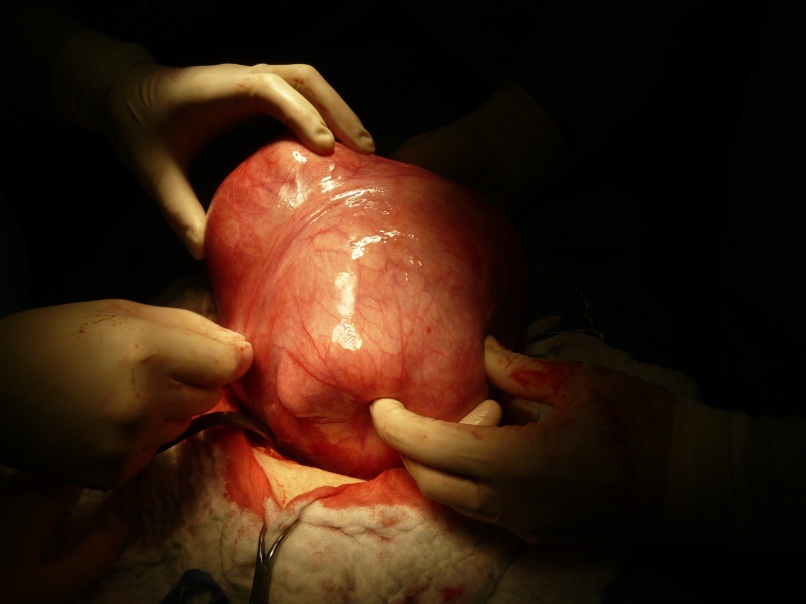 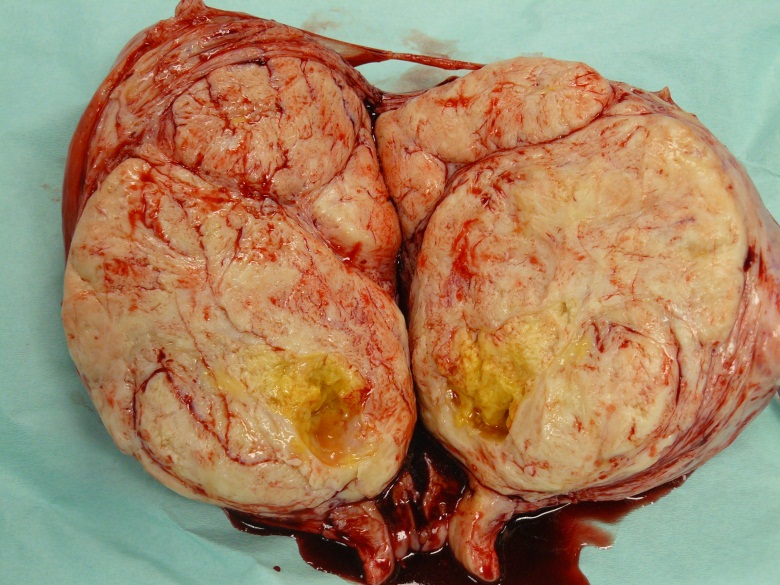 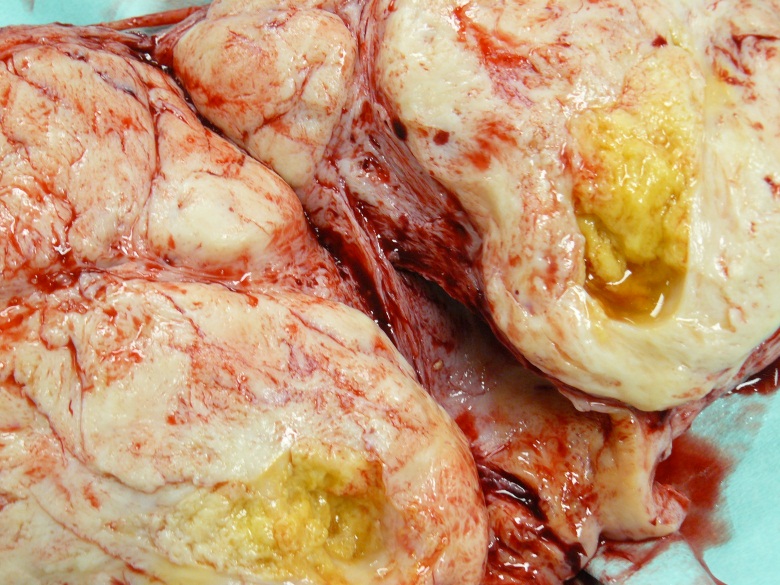 Tumory vulvy
Incidence 4/100 000
Maligní tumory vulvy
Spinocelulární karcinom – 85-90%
Melanoblastom – 5-10%
Adenokarcinomy – 2-3% (Bartolinových, Skeneho,potních žlaz)
Maligní mesenchymové nádory – 1% (leiomyosarkom,embryonální rabdomyosarkom)
Symptomy maligních tumorů vulvy
Svědění, pálení vulvy  – pruritus vulvae
Krvácení – pokročilá stádia
Maligní tumory vulvy – klinický nález
Exofytický nebo ulcerózní charakter
Pseudoexematosní změny
Lokalisace tumoru
Labia maiora – 70-80%
Clitoris – 10-15%
Šíření tumoru
Metastázy – tříselné uzliny, pánevní uzliny
Per continuitatem – urethra, rectum, vagina
Maligní tumory vulvy - diagnostika
Klinické vyšetření, vulvoskopie, excise
Stagingová vyšetření – rtg srdce a plic, cystoskopie, rectoskopie, sono epigastria, CT retroperitonea, scintigrafie skeletu
Maligní tumory vulvy - terapie
Široká excise tumoru
Vulvectomie , ingvinální lymfadenectomie
Actinotherapie
Adjuvantní actinotherapie
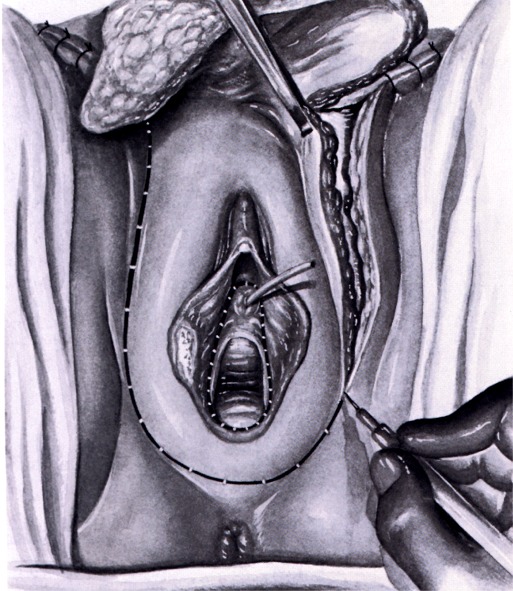 Monaghan, John M., Tito Lopes, Raj Kaik, and Victor Bonney. 
Bonney's Gynaecological Surgery. Malden, Mass: Blackwell Science, 2004.
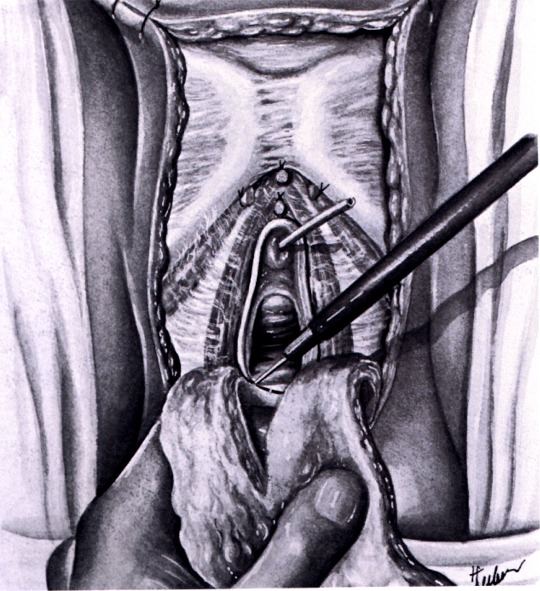 Monaghan, John M., Tito Lopes, Raj Kaik, and Victor Bonney. 
Bonney's Gynaecological Surgery. Malden, Mass: Blackwell Science, 2004.
Maligní tumory vulvy - staging
Tumory vulvy – prognózapětileté přežití
Tumory pochvy
Incidence 0,7/100 000
Maligní nádory pochvy
Spinocelulární karcinom 
Postmenopauzální výskyt
Většinou postihuje horní třetinu
Příznaky – krvácení, výtok
Šíří se per kontinuitatem do okolí
Terapie – kolpektomie,pánevní lymfadenectomie, actinoterapie
Karcinom pochvy
Další tumory pochvy
Karcinom z jasných buněk – expozice DES
Embryonální rabdomyosarkom- sarcoma botryoides
Metastatické nádory – tumory hrdla, těla děložního, rekta, vulvy, chorionepiteliom, Grawitzův tumor
Karcinom pochvy – pětileté přežití
Tumory děložního hrdla
Incidence 20/100 000
Zhoubné nádory děložního hrdla
Incidence 20/100 000
Mortalita 8/100 000
Věkové maximum 52 let
Incidence v zemích EU 10/100 000
Rizikové faktory karcinomu děložního hrdla
Počet sexuálních partnerů
Časný začátek sexuálního života
Časný věk prvního těhotenství
Parita
Rizikový partner
Infekce papilomaviry
Kouření cigaret
Karcinom děložního těla - symptomy
Kontaktní krvácení
Krvácení po pohlavním styku či vaginálním vyšetření
Hydronefróza – příznam pokročilého nádoru
Zhoubné nádory děložního hrdla
Spinocelulární karcinomy   90%
Adenokarcinomy   10% 
(mucinózní,endometroidní,clear cell,serózní)
Ostatní epitelové nádory
(adenoskvamózní,mukoepidermoidní karcinom)
Mesenchymové smíšené nádory
(leiomyosarkom, embryonální rabdomyosarkom)
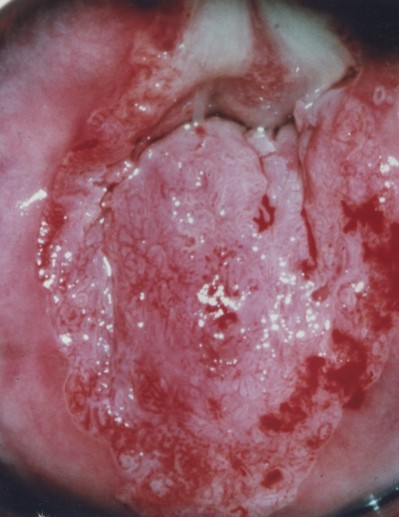 Bauer H. Color Atlas of Colposcopy. New York: Igaku-Shoin, 1990
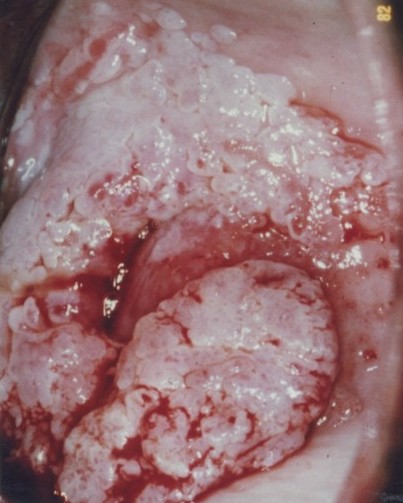 Bauer H. Color Atlas of Colposcopy. New York: Igaku-Shoin, 1990
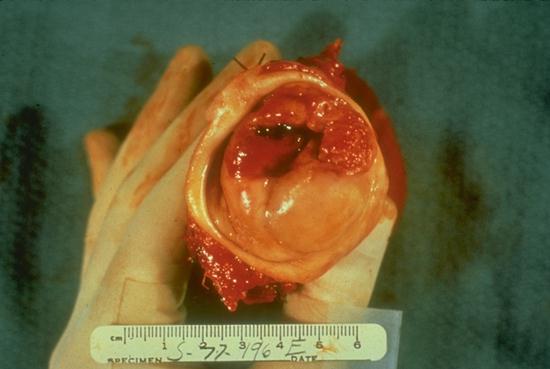 http://library.med.utah.edu/WebPath/FEMHTML/
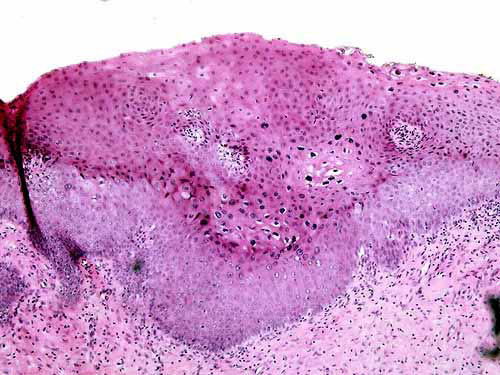 Dlaždicobuněčný karcinom
http://library.med.utah.edu/WebPath/FEMHTML/
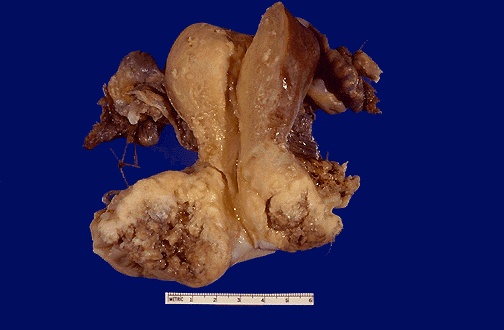 http://library.med.utah.edu/WebPath/FEMHTML/
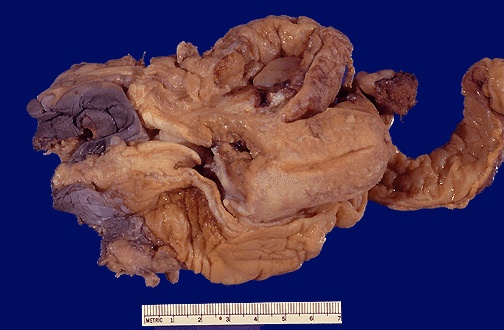 http://library.med.utah.edu/WebPath/FEMHTML/
Maligní tumory děložního hrdla - staging
Diagnostika nádorů děložního hrdla
Prebiopsie – kolposkopie + onkologická cytologie 
Indikace k biopsii – histologická diagnóza 
Stanovení - stagingu (stádium)
                    - typingu (histologický typ)
                    - gradingu (diferenciace)
Stagingová vyšetření
Gynekologické vyšetření včetně rektovaginálního
Cystoskopie
Předozadní snímek plic
Rektoskopie
Vylučovací urografie
Sonografie jater
CT retroperitonea
NMR (výběrově)
Šíření maligních nádorů děložního hrdla
Lymfatické šíření – uzlinové metastázy
Per continuitatem – šíření přímým růstem do okolí – uretra,močový mechýř,močovody,rektum
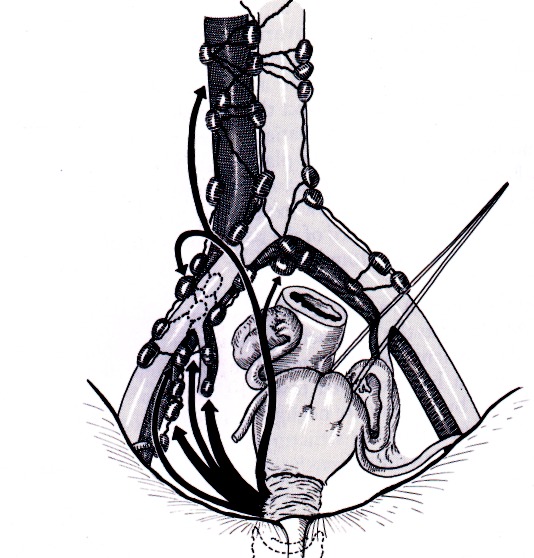 Rob L.,Martan A, Citterbart K. Gynekologie. Praha: Galén, 2008.
Terapie
I A1 – konizace hrdla, hysterectomie
I A2,I B1,I B2, II A – radikální hysterectomie (Wertheim) + pánevní lymfadenectomie, event.adjuvantní actinotherapie
II B,III A, III B – kombinovaná actinoterapie (brachyterapie+teleterapie)
IV – individuální – paliativní actinoterapie,chemoterapie
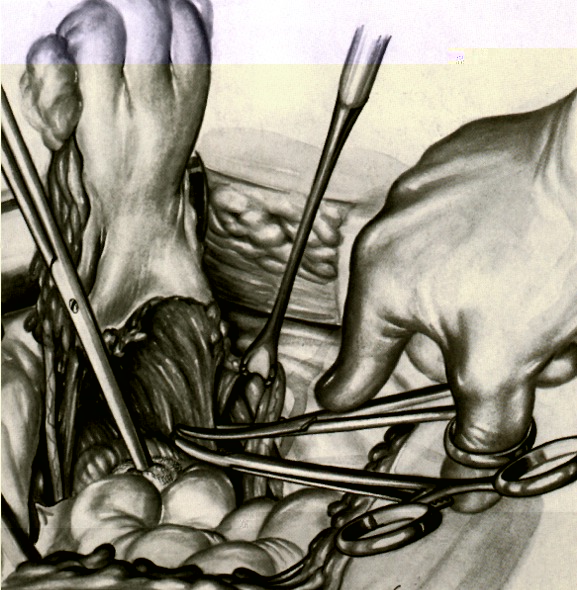 Rob L.,Martan A, Citterbart K. Gynekologie. Praha: Galén, 2008.
Prognóza – pětileté přežití
Tumory děložního těla
Zhoubné nádory děložního těla
Nejčastější nádory rodidel
Karcinomy endometria 98%
Sarkomy 2%
Endometroidní adenokarcinom děložního těla v oblasti fundu dělohy
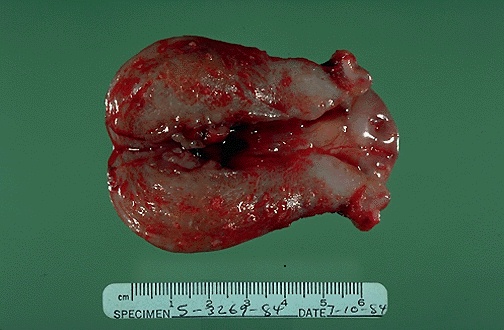 http://library.med.utah.edu/WebPath/FEMHTML/
Pokročilý adenokarcinom endometria – nepravidlné nádorové hmoty vyplňují děložní dutinu
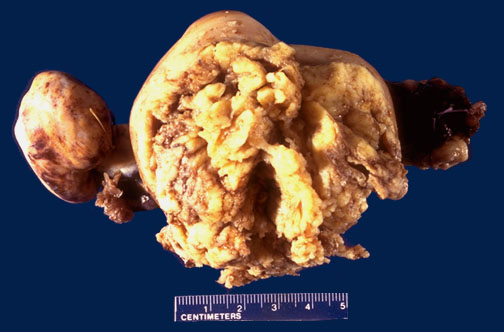 http://library.med.utah.edu/WebPath/FEMHTML/
Adenokarcinom endometria v terénu endometriálního polypu vlevo je středně diferencovaný. Hyperchromatismus a pleomorfismus buněk tumoru je nápadně odlišný od buněk normálního endometria vpravo.
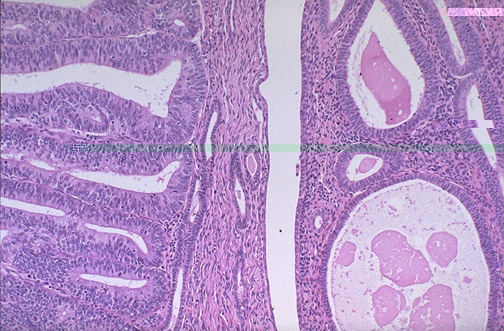 http://library.med.utah.edu/WebPath/FEMHTML/
Adenokarcinom endometria invadující do myometria
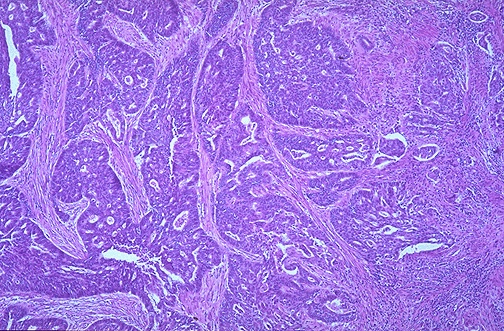 http://library.med.utah.edu/WebPath/FEMHTML/
Sarkomy děložního těla
Endometriální stromální sarkom – low grade, high grade
Smíšený maligní mezodermální nádor – adenosarkom, karcinosarkom
Rabdomyosarkom
Leiomyosarkom
Karcinom děložního těla
Adenokarcinom – vychází z endometrálních žlazek
Incidence 40/100 000
Mortalita 8/100 000
Karcinom endometra – rizikové faktory
Obezita
Hypertenze
Diabetes mellitus
Nuliparita
Ovariální poruchy, hormonálně aktivní tumory
Pozdní menopausa
Podávání neoponovaných estrogenů
Karcinom endometria – klinický průběh
Postmenopauzální krvácení – vedoucí příznak
Šíření tumoru – infiltrace myometra, lymfogenní – pánevní uzliny, kanalikulární – ovariální, peritoneální, vaginální metastázy
Staging karcinomů děložního těla
Grading karcinomu endometria
G1  – dobře diferencovaný
G2 – středně diferencovaný 
G3/4 – nízce diferencovaný/nediferencovaný
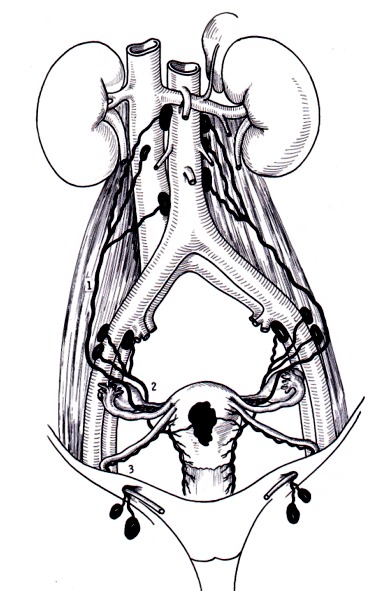 Rob L.,Martan A, Citterbart K. Gynekologie. Praha: Galén, 2008.
Karcinom endometria – diagnóza
Frakcionovaná kyretáž
Hysteroskopie 
Stagingová vyšetření – rtg snímek plic, cystoskopie, sono jater, CT retroperitonea
Karcinom endometria – prevence
Depistáž asymptomatických tumorů u rizikových skupin žen
Vaginální sonografie – biometrie endometria u postmenopauzálních žen
Endometrální cytologie
Karcinom endometria – terapie
Chirurgická léčba – základní metoda
Abdominální hysterectomie s bilaterální adnexectomií
Pánevní a paraaortální lymfadenectomie u stádia II
Adjuvantní actinotherapie
Hormonální terapie – gestageny –medroxyprogesteronacetát – stádia III a IV
Operační léčba karcinomu endometria
Ovariální tumory
Epitelové 90%
Z germinálních buněk 2-3%
Ze specifického mezodermu gonád   6-8%
Epitelové nádory ovarií
Nejčastější nádory ovarií
Vycházejí z povrchového – coelomového – epitelu
Incidence 23/100 000
Mortalita 15/100 000
Serózní nádory
Benigní serózní cystopapilární nádor
Atypicky proliferující serózní nádor
Serózní karcinom
4O-45%
Nádorové buňky napodobují epitel vejcovodů
Epiteliální tumor ovaria. Nejčastější ovariální nádor – serózní kystadenom.
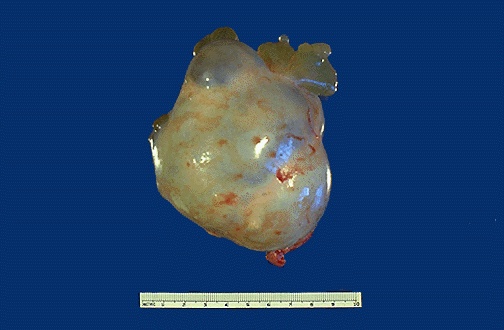 http://library.med.utah.edu/WebPath/FEMHTML/
Serózní kystadenom
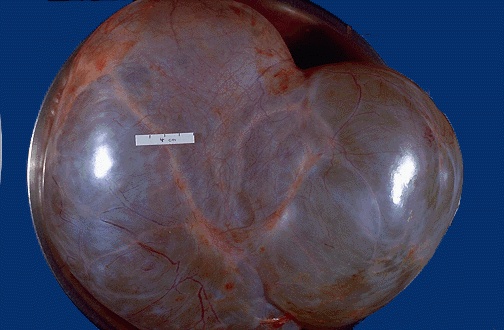 http://library.med.utah.edu/WebPath/FEMHTML/
Serózní papilární kystadenokarcinom.Nádor je tvořen cystickými          i solidními strukturami. Na povrchu patrny papilární útvary .
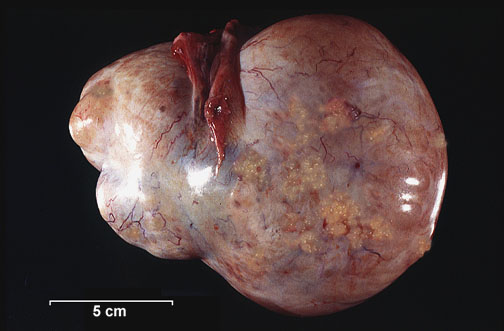 http://library.med.utah.edu/WebPath/FEMHTML/
Serózní kystadenokarcinom papilárně uspořádaný, nápadné jsou hyperchromatózní nádorové buňky.
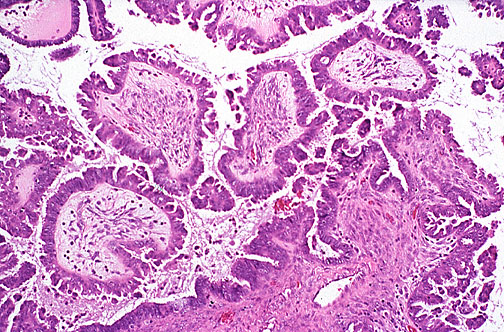 http://library.med.utah.edu/WebPath/FEMHTML/
Mucinózní nádory
Benigní mucinózní kystom
Atypicky proliferující mucinózní kystom
Mucinózní karcinom
5-10%
Nádorové buňky napodobují endocervikální epitel
Mucinózní cystadenokarcinom.
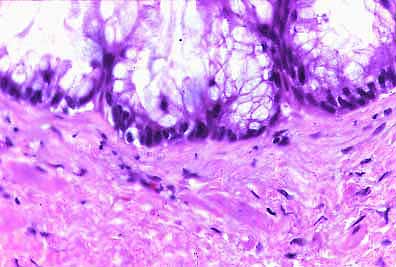 http://library.med.utah.edu/WebPath/FEMHTML/
Endometroidní nádory
Benigní endometroidní nádor
Atypicky proliferující endometroidní nádor
Endometroidní adenokarcinom
20-30%
Nádorové buňky napodobují endometrium
Endometroidní adenokarciom ovaria
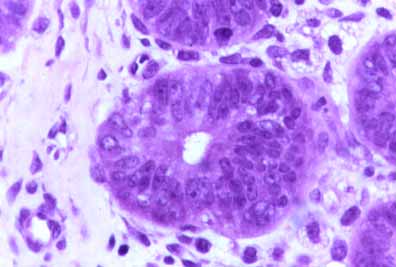 http://library.med.utah.edu/WebPath/FEMHTML/
Nádory z jasných buněk
Benigní jasnobuněčný nádor – vzácný
Atypicky proliferující jasnobuněčný nádor – vzácný
Jasnobuněčná karcinom – clear cell carcinoma
5-10%
Karcinom ovaria  z jasných buněk
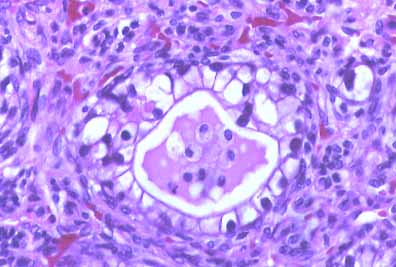 http://library.med.utah.edu/WebPath/FEMHTML/
Brennerův nádor
Benigní – nejčastěji
Atypicky proliferující – vzácně
Maligní – vzácně
Nádory z germinálních buněk
Vzácné 2-3% všech ovariálních malignit
Obsahují zárodečné buňky – deriváty prvopohlavních buněk
Často postihují mladé ženy Maligní formy jsou chemosenzitivní
Nádorové markery – AFP, hCG, CEA
Nádory z germinálních buněk
Dysgerminom
Yolk sac tumor
Embryonální karcinom
Polyembryom
Choriokarcinom
Teratom – nezralý, zralý, monodermální, smíšený
Zralý cystický teratom. Typ nádoru z ovariálních zárodečných buněk. Obsahuje nejrůznější typy tkání, které jsou dobře diferencovány. Tento tumor obsahuje kožní deriváty, proto je označován též jako dermoidní cysta.
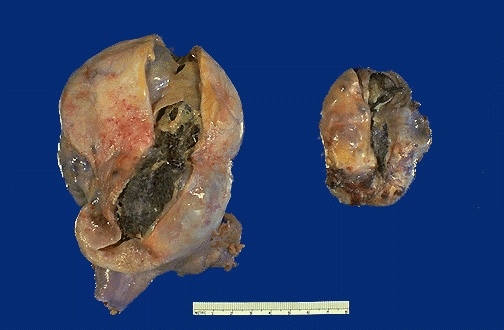 http://library.med.utah.edu/WebPath/FEMHTML/
Teratom ovária typu dermoidní cysty.
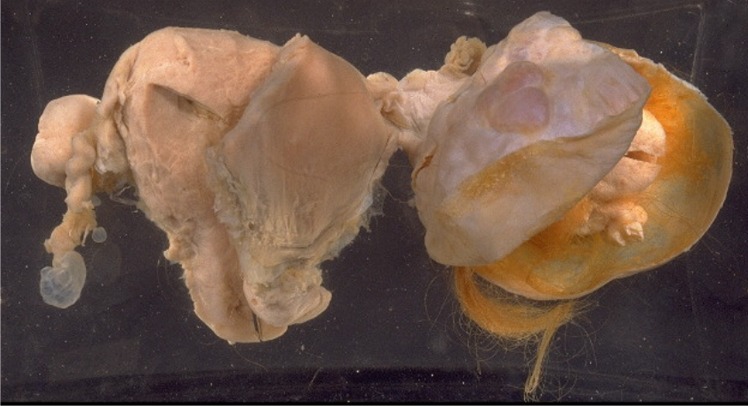 http://library.med.utah.edu/WebPath/FEMHTML/
Smíšený nádor z germinálních buněk a zárodečných pruhů
Gonadoblastom
Smíšený nádor
Nádory ze specifického mesodermu gonád
Benigní i maligní formy
Buňky granulózy, thekální, Sertoliho,Leydigovy, nebo jejich embryonální prekursory
Nádory z buněk granulózy
Granulózové nádory – juvenilní, adultní typ
Thekomy – typický, luteinizovaný, fibrom, fibrosarkom
Granulózový nádor ovária. Jde o derivát ovariálního stromatu , často s thekálními komponentami. Je často hormonálně aktivní, produkuje velké množství estrogenů, což se může projevit hyperplázií endometria.
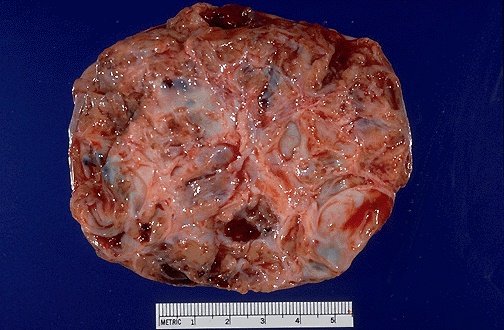 http://library.med.utah.edu/WebPath/FEMHTML/
Granulosocelulární tumor ovária – mikroskopický preparát. Buněčná struktura připomíná primitivní folikuly, jak vidímě vlevo. Často se jedná o tumory benigní,  jsou známy i maligní formy.
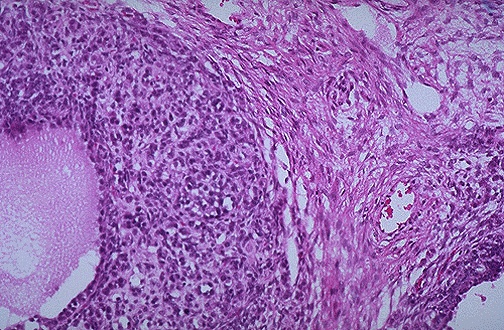 http://library.med.utah.edu/WebPath/FEMHTML/
Thecom.
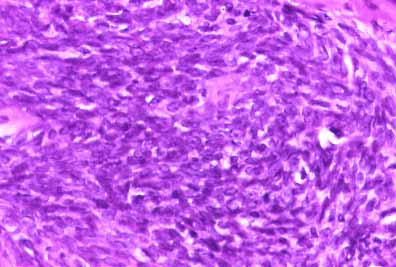 http://library.med.utah.edu/WebPath/FEMHTML/
Sertolliho-Leydigův nádor - androblastom
Sertolliho nádor
Leydigův nádor
Sertolliho-Leydigův nádor
Ostatní
Gynandroblastom
Sex cord nádor s anuálními tubuly
Nádory hormonálně produktivní
Granulozocelulární tumory -estrogenproduktivní – předčasná puberta v dětství, postmenopauzální krvácení, karcinom endometria v séniu
Androblastom – androgenproduktivní - virilizace
Staging ovariálních tumorů
Prognóza ovariálního karcinomu – pětileté přežití
Ovariální karcinom – klinický průběh
Dlouho asymptomatický
Zvětšení objemu břicha
Gastrointestinální obtíže – nechutenství
Ascites
Ovariální karcinom – šíření tumoru
Implantační metastázy – karcinóza peritonea – ascites – volná tekutina v dutině břišní
Lymfogenní šíření – pánevní a paraaortální uzliny
Hematogenní šíření – metastázy v játrech, plíce
Ovariální karcinom – diagnostika
Klinické vyšetření
Ultrasonografie – abdominální, vaginální
Vyšetření nádorových markerů – Ca 125, Ca 19-9
CT
NMR
Laparotomická revise
Ovariální karcinom – stagingová vyšetření
Rtg snímek plic
Cystoskopie
Vylučovací urografie
Rektoskopie
Kolonoskopie
Ovariální karcinom  Chirurgická léčba
Odběr ascitu – cytologické vyšetření
Abdominální hysterectomie s bilaterální adnexectomií
Omentectomie
Appendectomie
Pánevní a paraaortální lymfadenectomie
Inoperabilní tumory - cytoredukce
Ovariální karcinom  Chemoterapie
Chemosenzitivní nádory
Kombinace chemoterapie – deriváty platiny, alkylační látky, taxany
Individuální volba chemoterapie
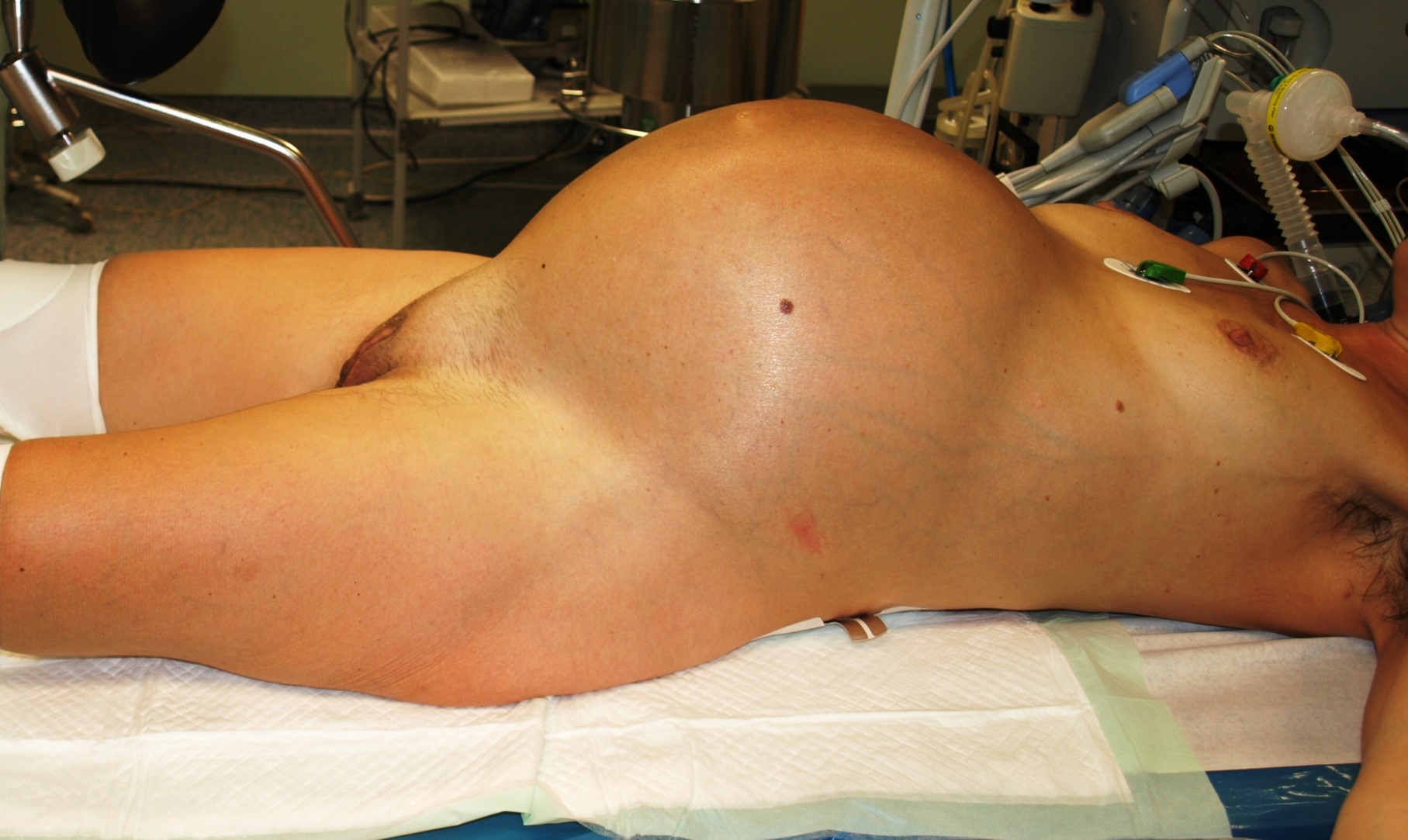 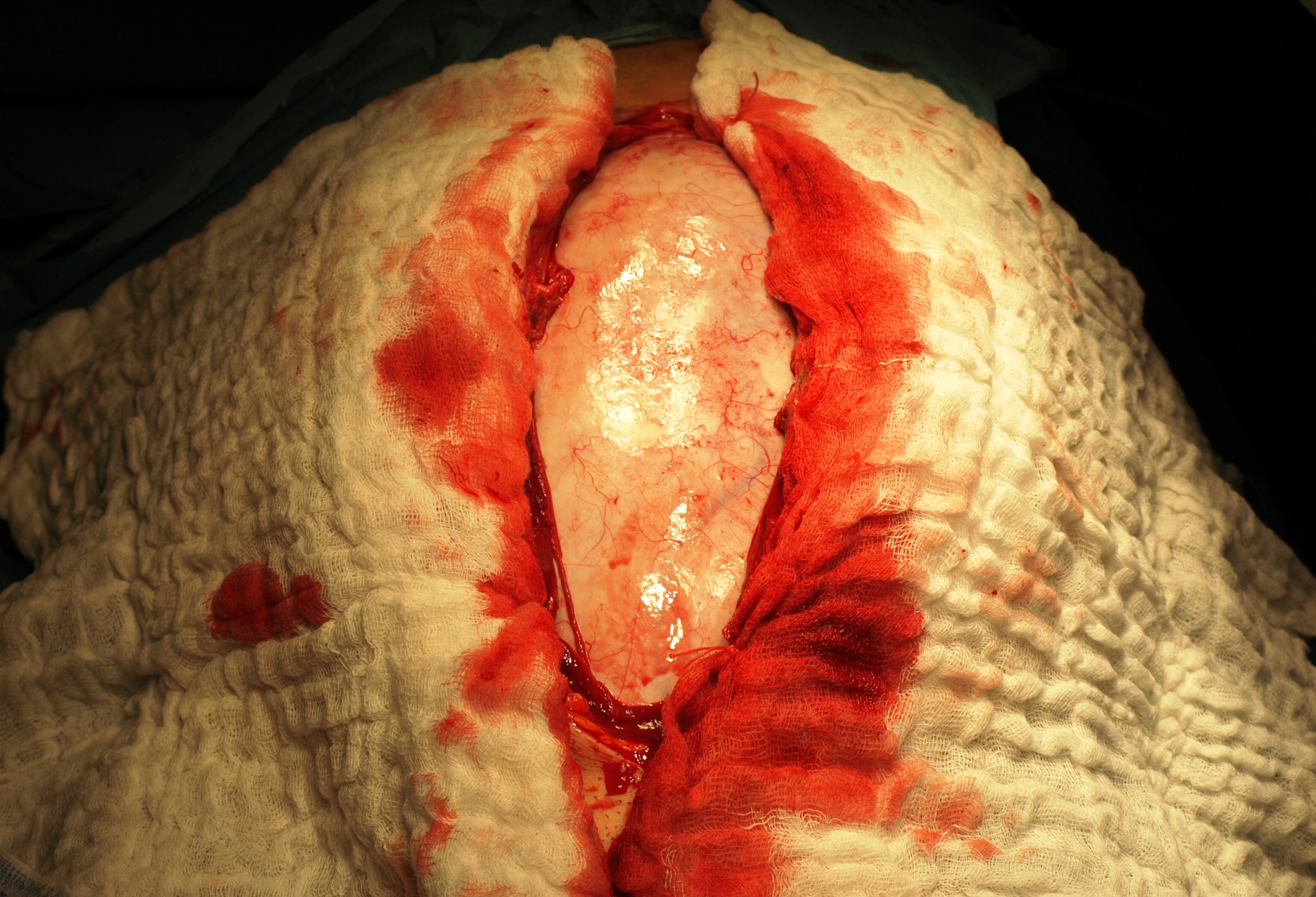 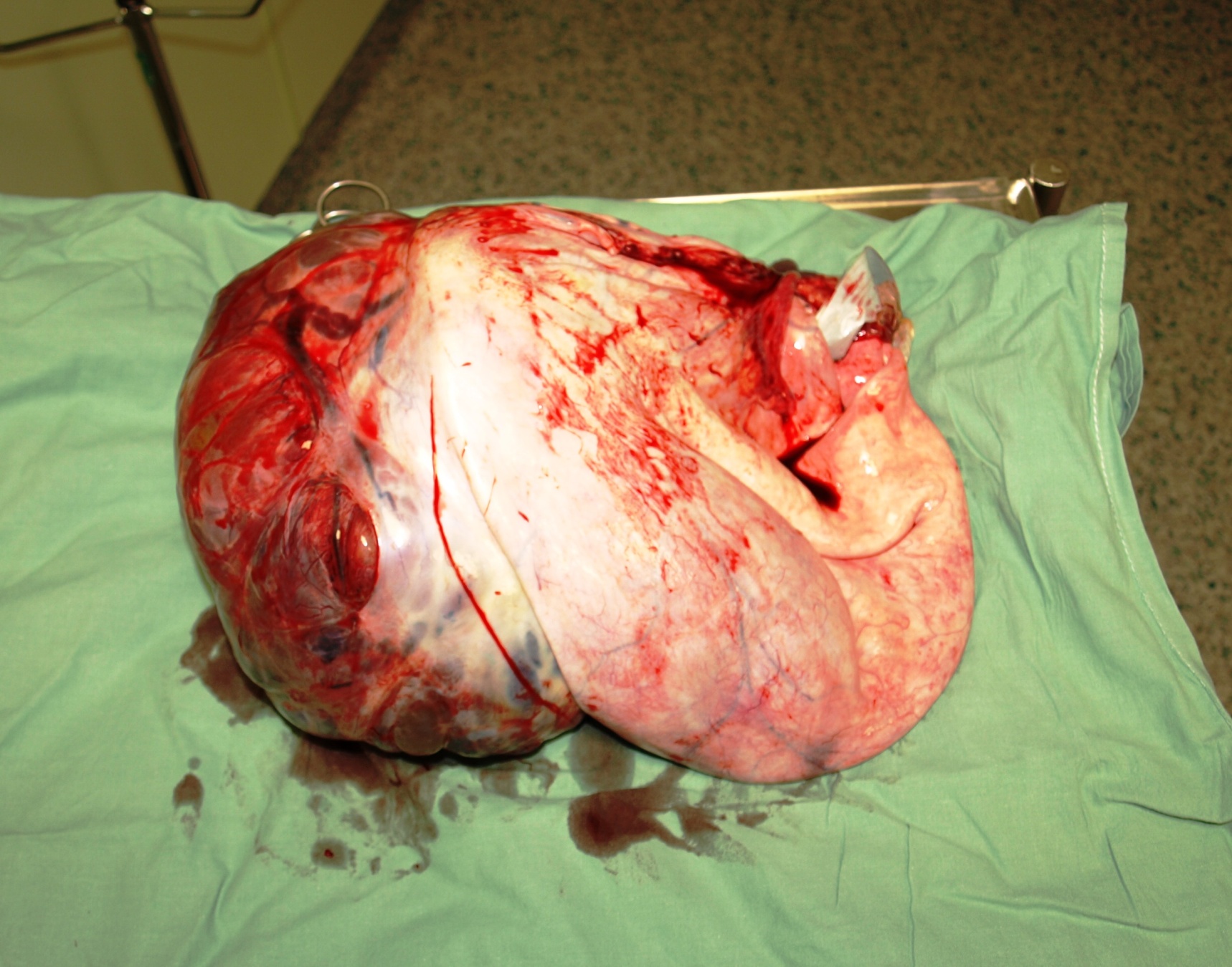 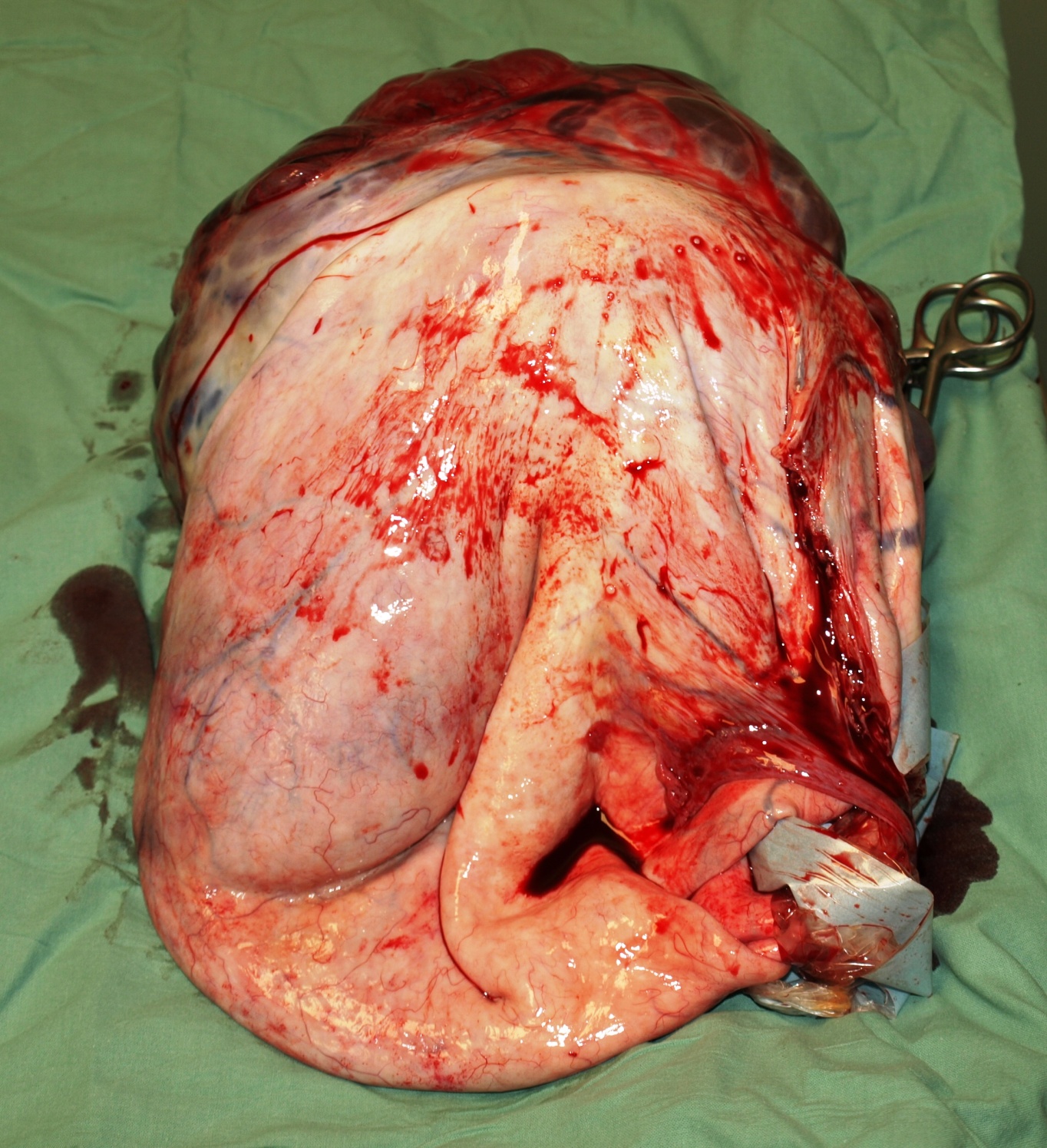 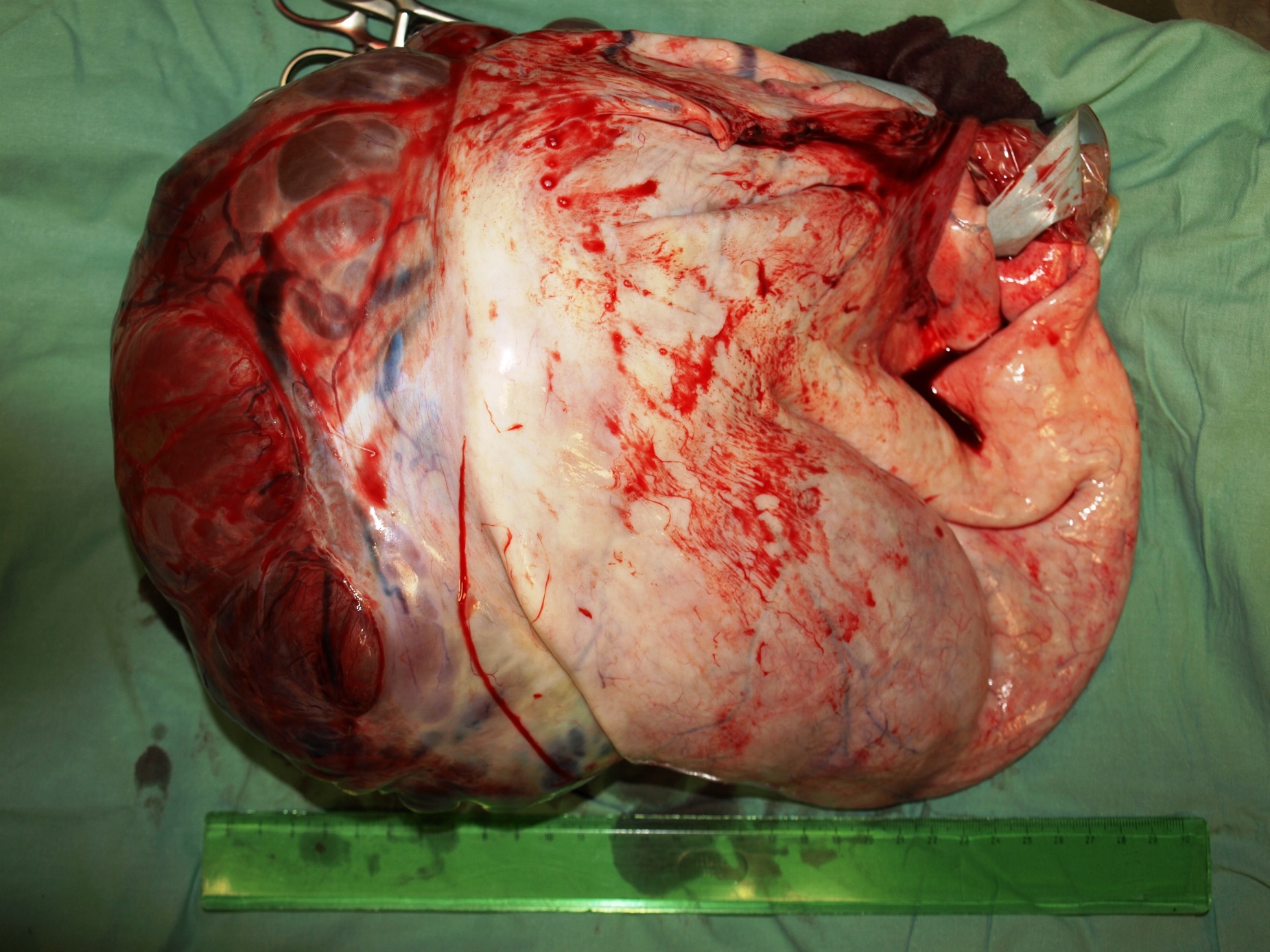 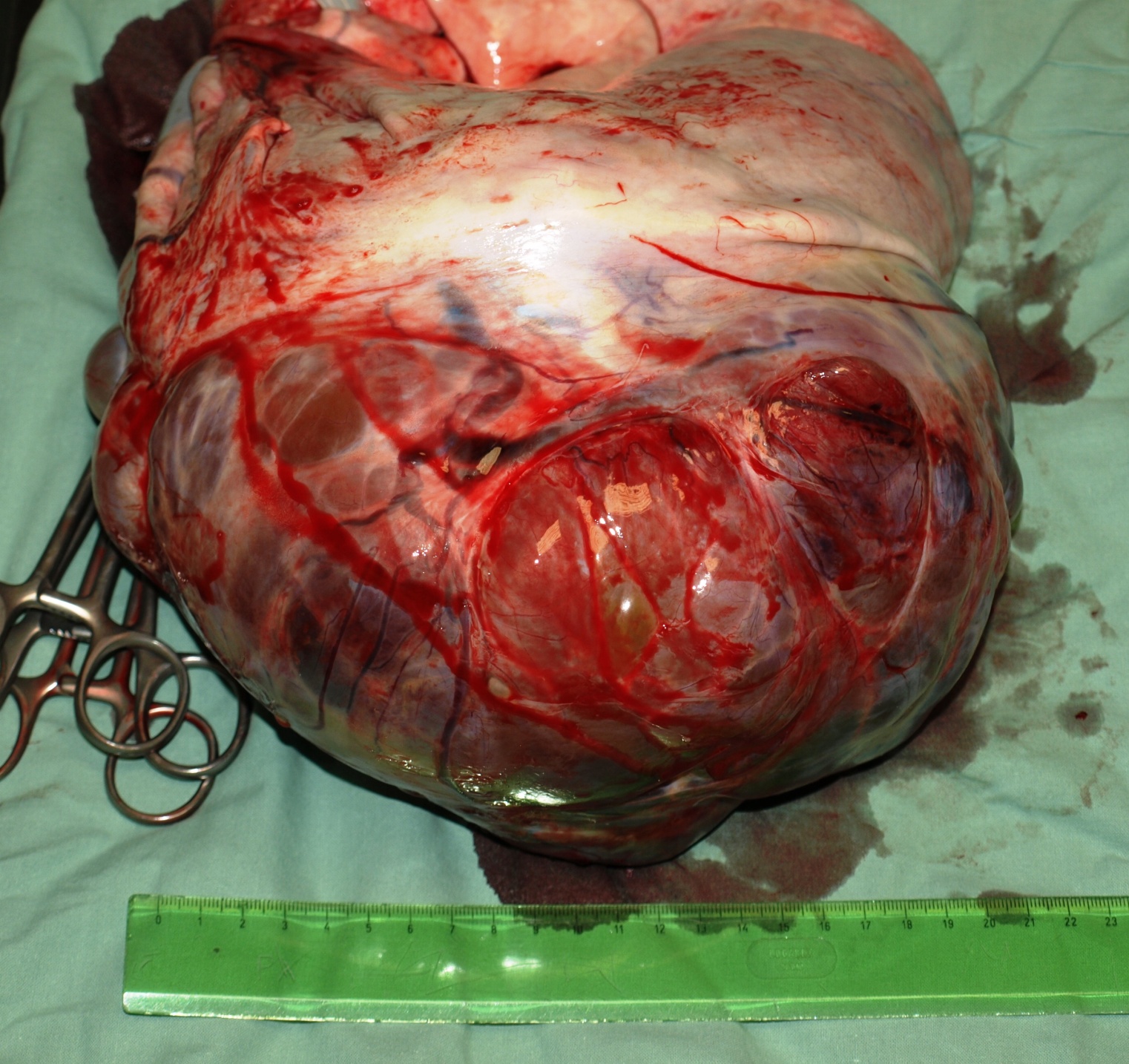 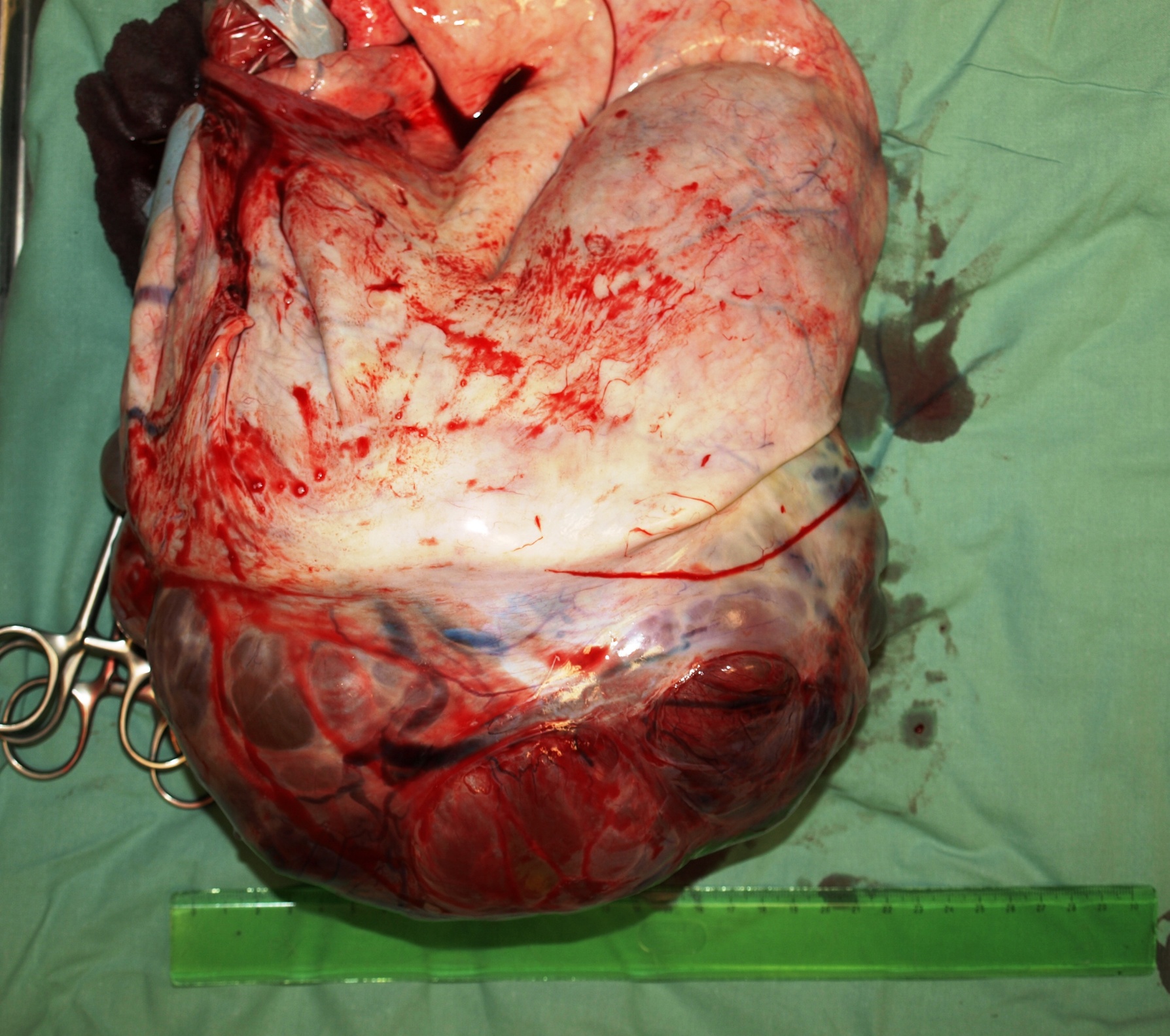 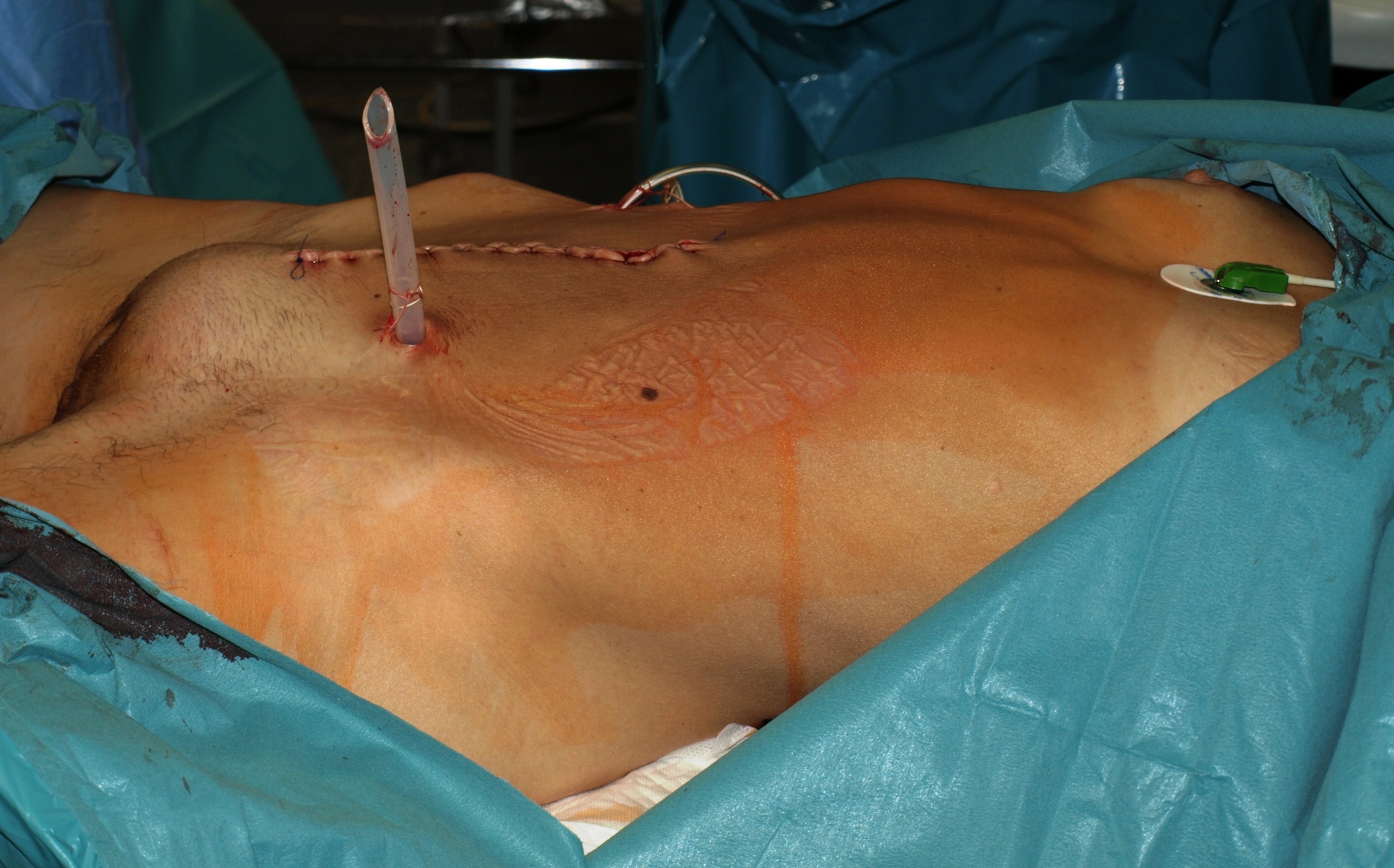 Úkoly
Otázky
Léčba gynekologických maligních nádorů
Zhoubné nádory vaječníků
Prekancerózy a maligní nádory vulvy a vagíny
Prekancerózy a maligní nádory hrdla děložního
Benigní nádory těla děložního
Prekancerózy a maligní nádory těla děložního
Diferenciální diagnostika pánevních tumorů
Benigní a maligní nádory prsu
Děkuji za pozornostPetr Křepelka